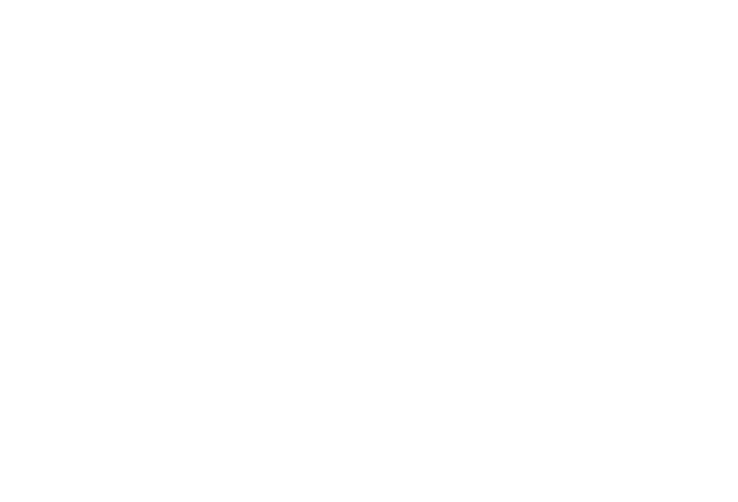 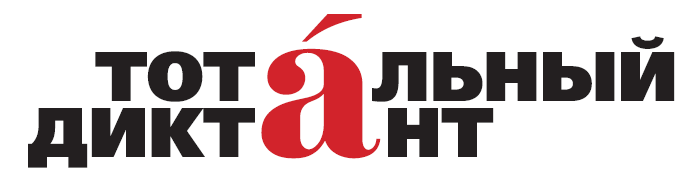 общественная система дополнительного образования в сфере русского языка
О проекте
О проекте
Общественная система дополнительного
образования в сфере русского языка:
ежегодный добровольный диктант
курсы по подготовке к диктанту
конференция экспертов и организаторов
веб-сайт с интерактивными упражнениями
Суть проекта
добровольный диктант
	для всех желающих
проводится ежегодно
	в один день по всему миру
бесплатен для участников
текст диктанта пишет специально для акции крупный современный российский писатель
проверка силами профессиональных преподавателей-филологов
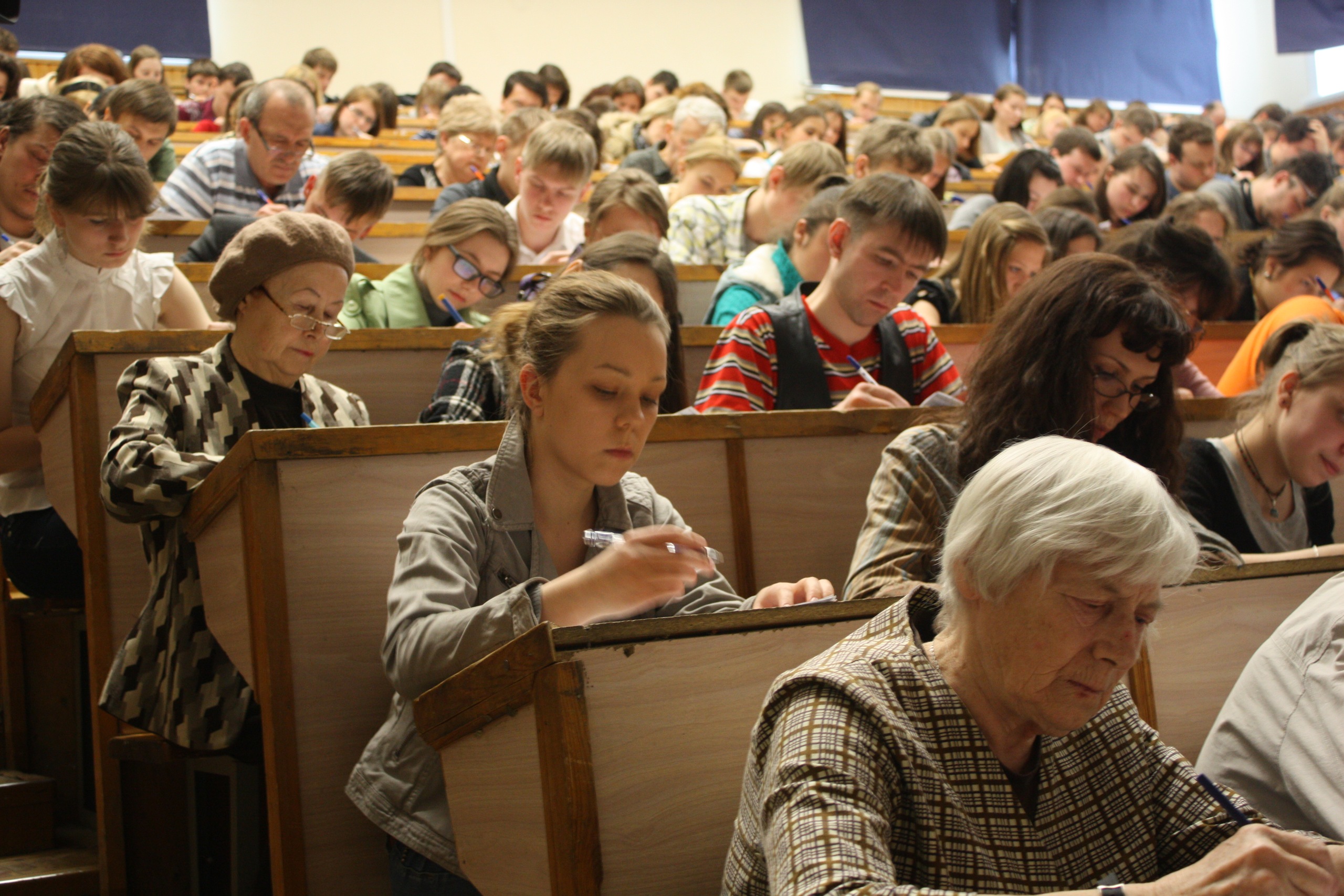 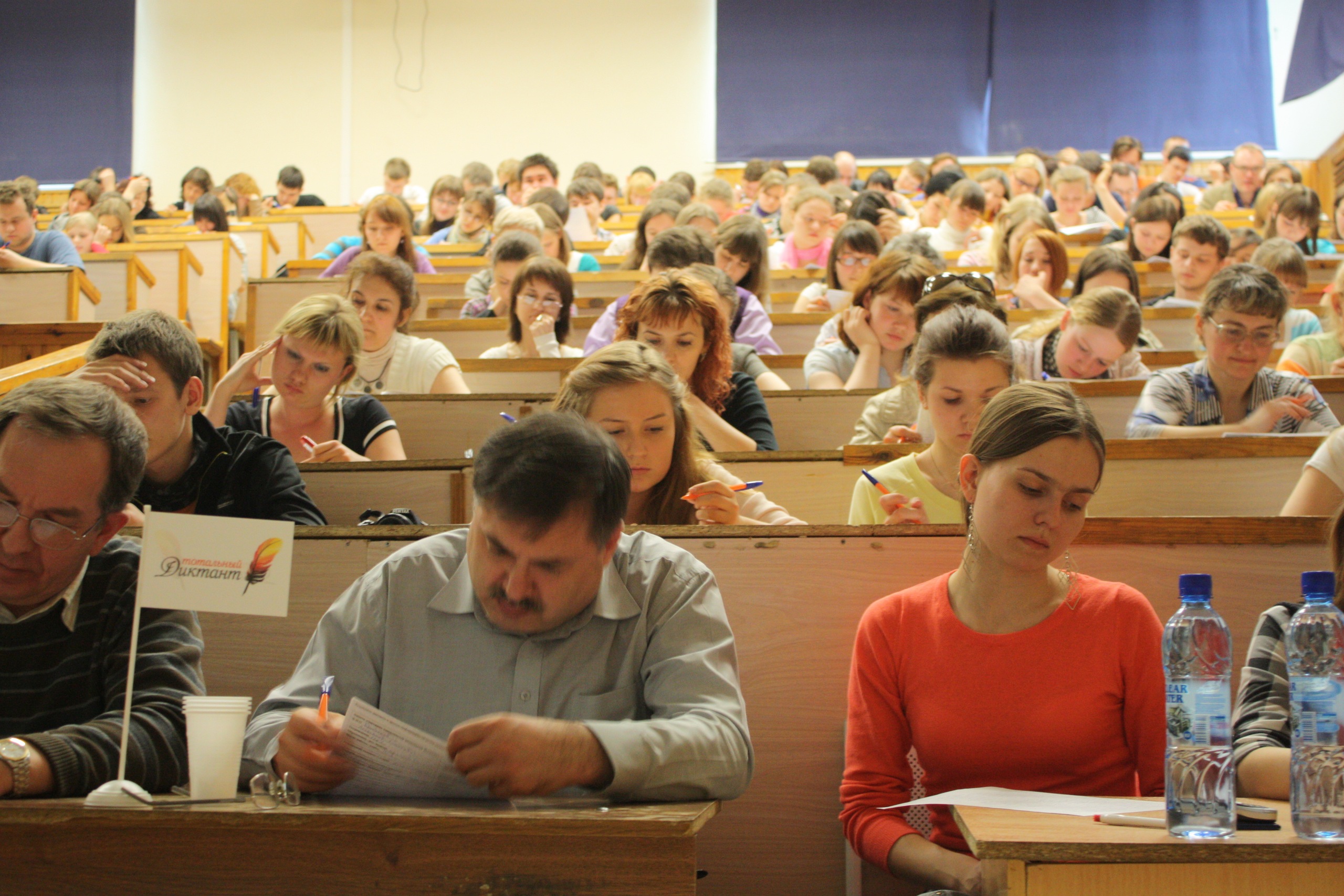 Суть проекта
общественный некоммерческий проект
реализуется за счет волонтерского труда и привлеченных средств спонсоров
организатор: фонд «Тотальный диктант» (Новосибирск)
локальным координатором может стать любой желающий, направив заявку в фонд «Тотальный диктант»
	и подписав соглашение
	о соблюдении принципов
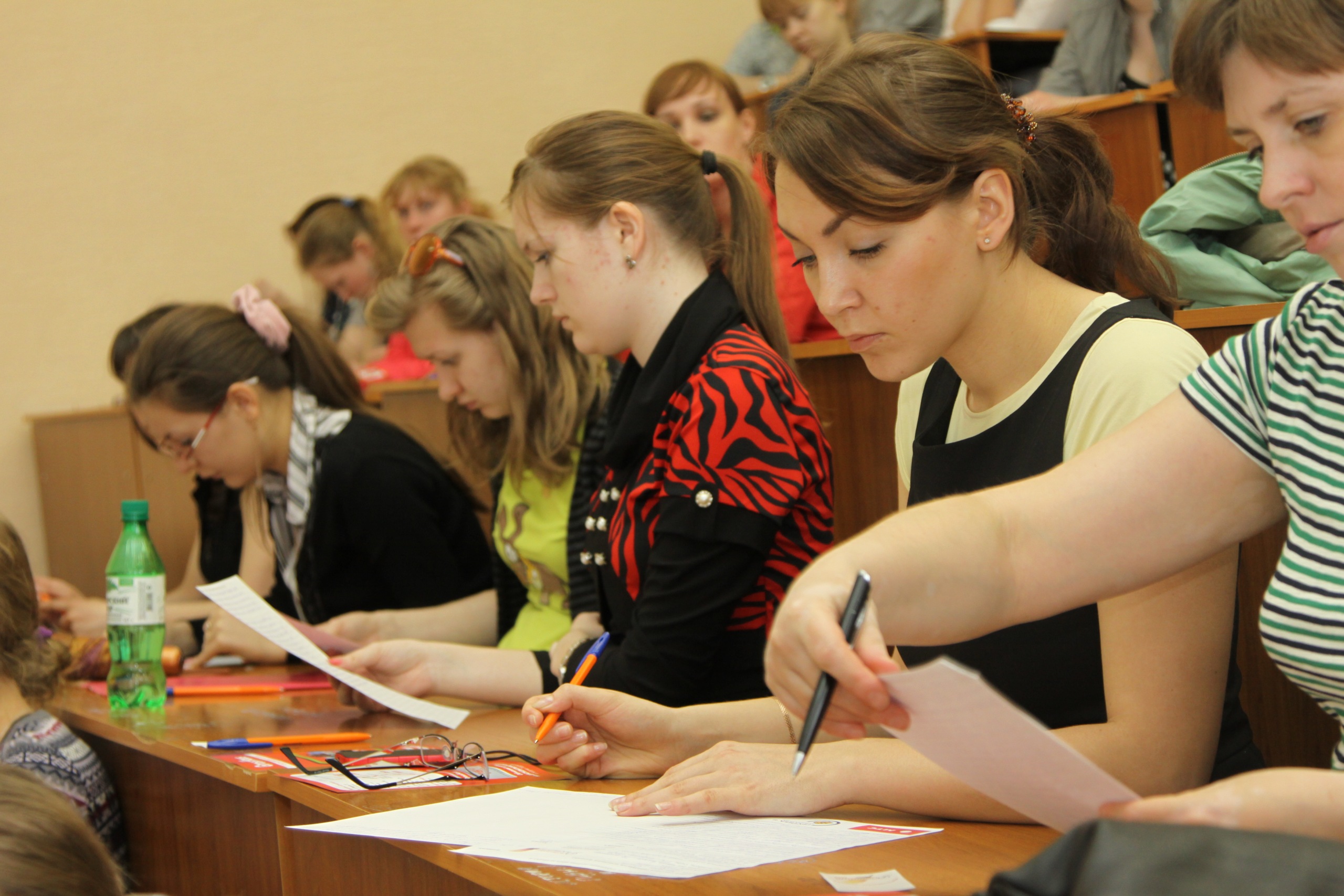 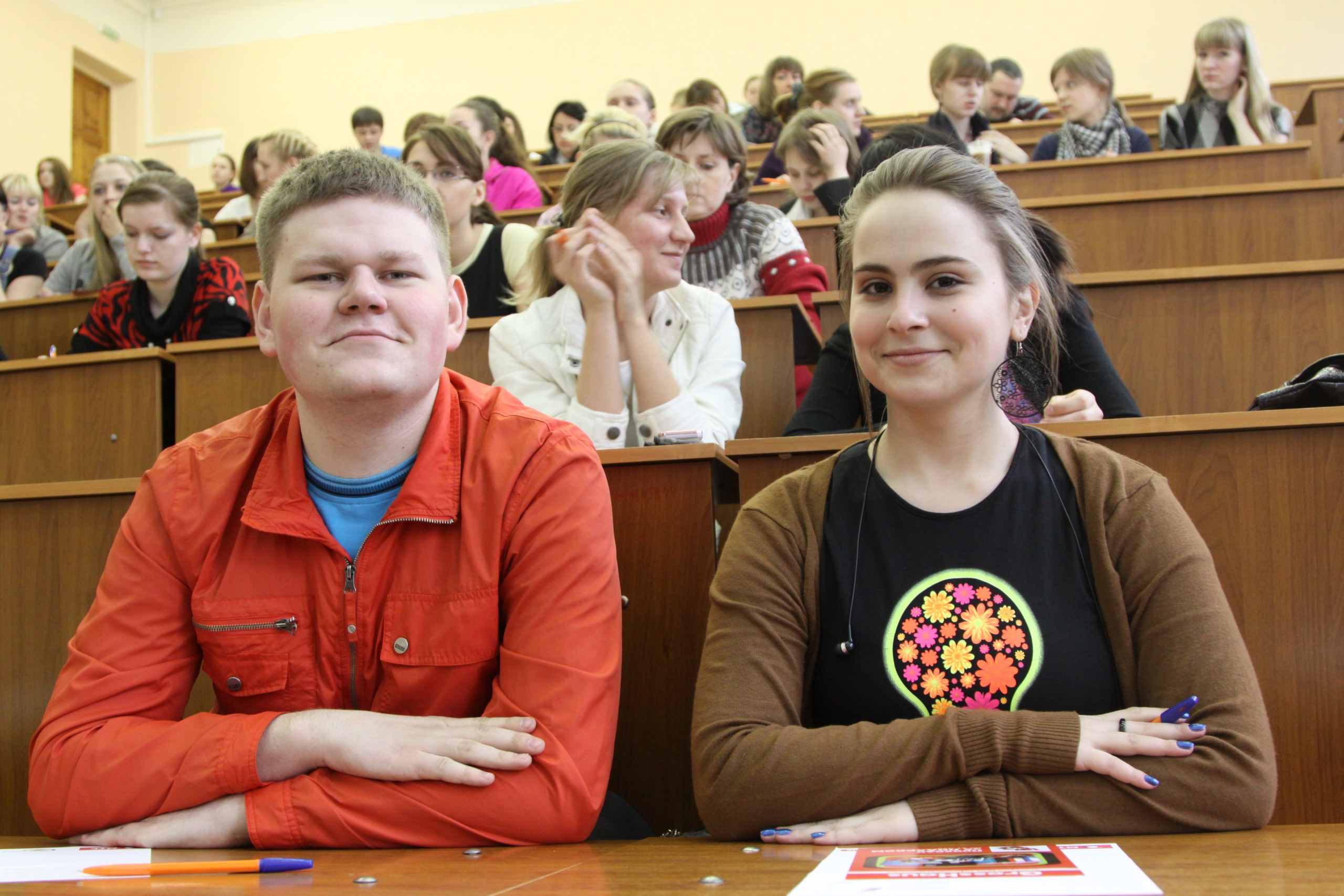 Как принять участие
Узнать о диктанте
СМИ
блоги и соцсети
афиши
профильные веб-сайты
личные знакомства
Получить подробную информацию и зарегистрироваться

сайт totaldict.ru
Написать диктант
прийти лично на площадку
с помощью онлайн-трансляции
пройти интерактивный диктант на сайте
Масштаб бедствия
Тотальный диктант в 2014 году:
360 городов в 47 странах
704 площадки
62 800 участников
52 000 просмотров онлайн-трансляции
7 000 волонтеров
подготовительные курсы в 66 городах, 15 600 слушателей
Медиа-эффект
Тотальный диктант – самое освещаемое в СМИ региональное событие в истории России
5 000 публикаций в СМИ
600 000 посетителей сайта totaldict.ru
35 000 сообщений в блогах и соцсетях
диктант писали космонавты на МКС, полярники в Антарктиде
― это пропаганда!
Команда
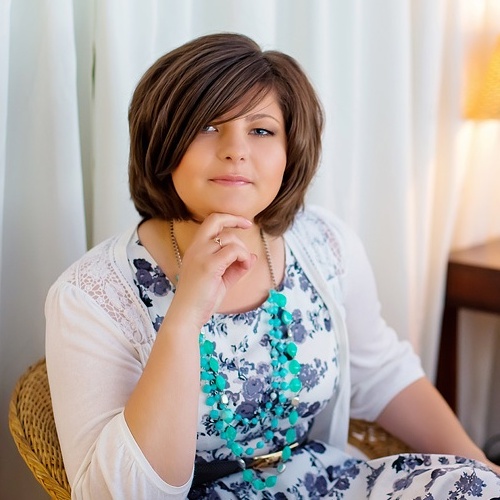 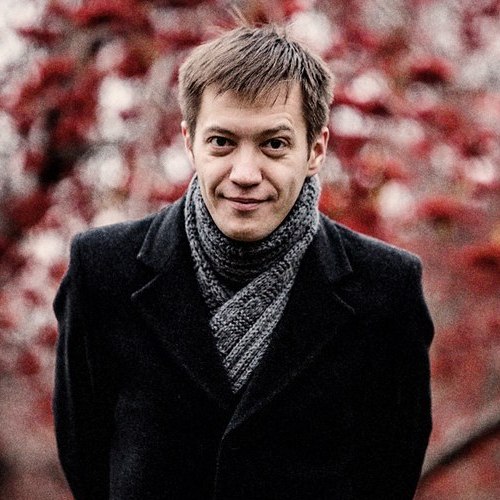 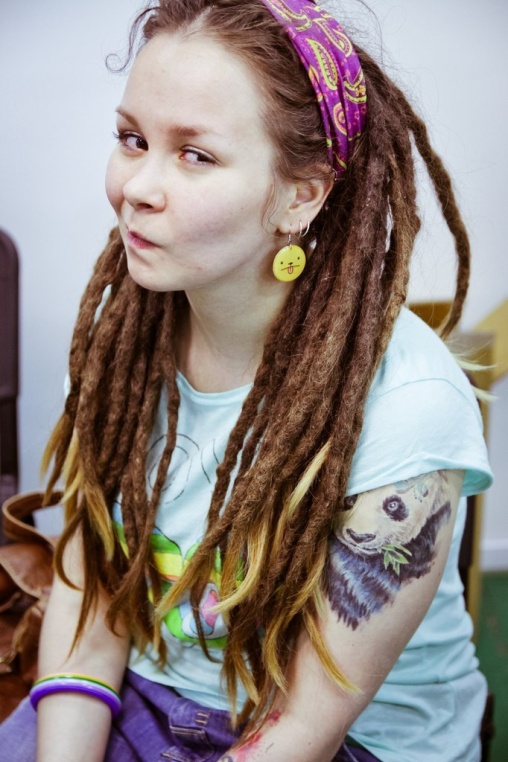 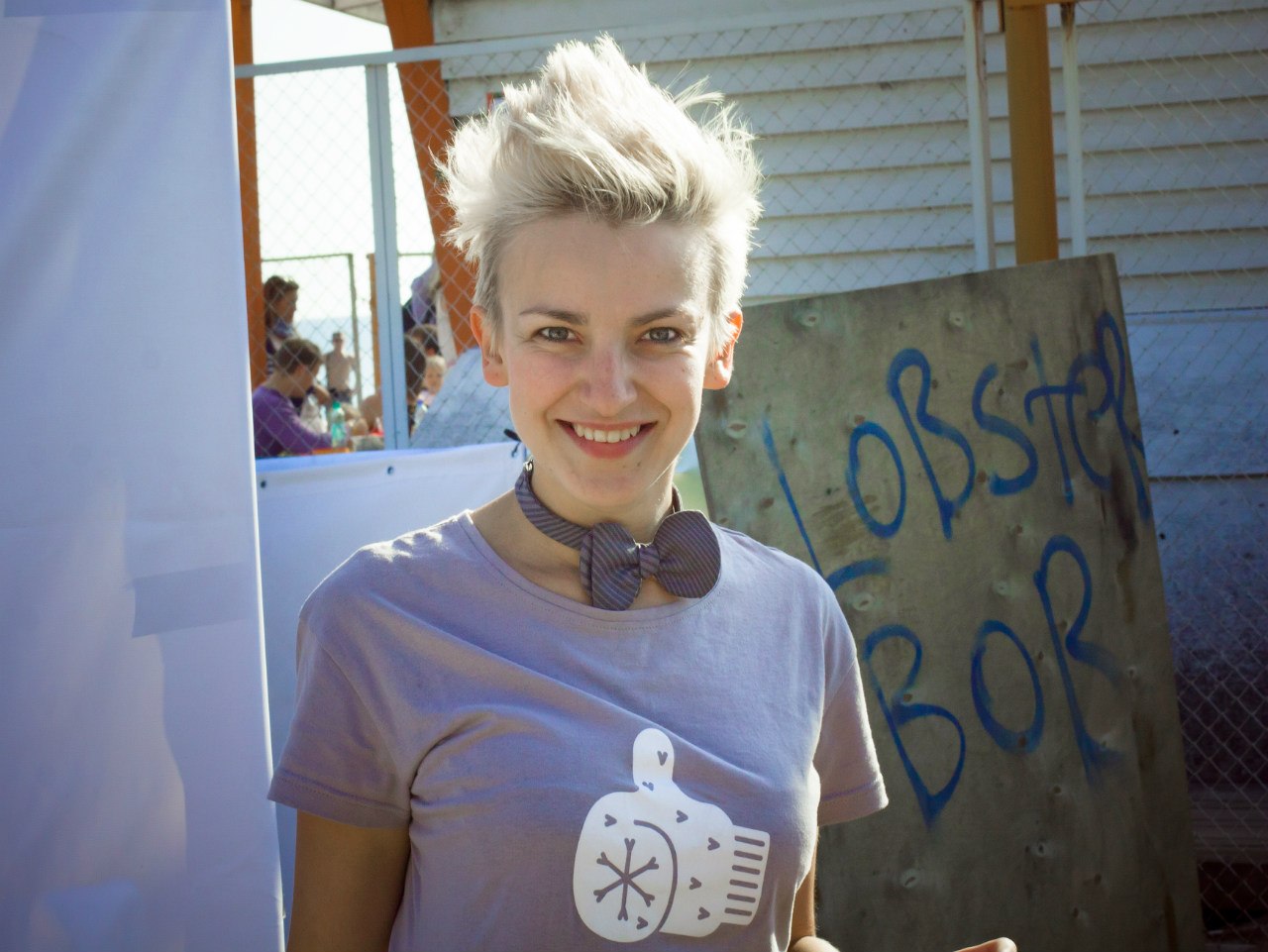 Ольга Ребковец
Руководитель проекта
Егор Заикин
Сооснователь и идеолог
Мария Семеникова
Координатор по России
Ольга Орлова
Координатор зарубежья
История проекта
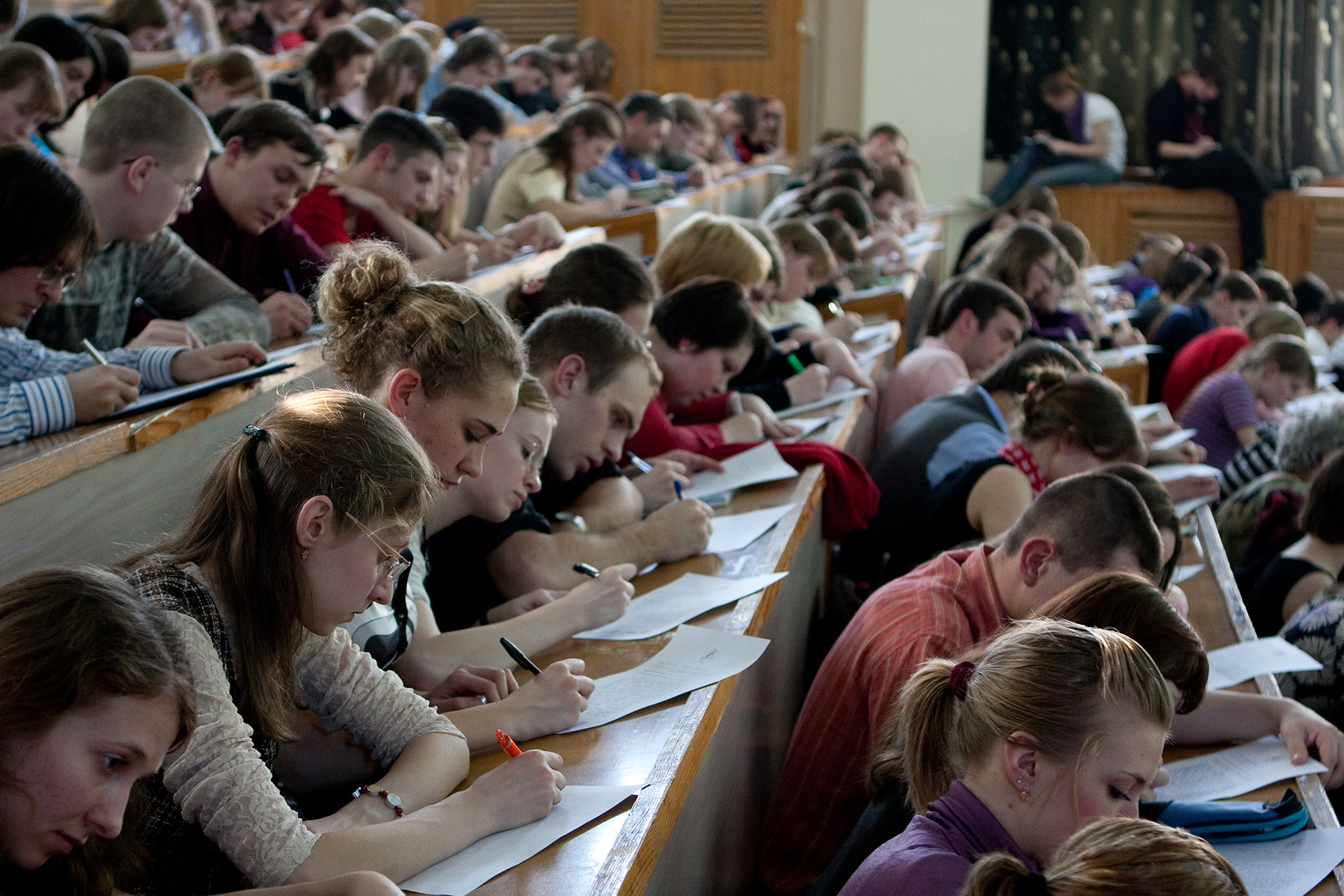 реализуется с 2004 года
в 2010 году получил Национальную премию
	в области общественных связей «Серебряный лучник»
	как лучший российский общественный проект
в 2013 году одобрен Наблюдательным советом
	АНО «Агентство стратегических инициатив по продвижению новых проектов»
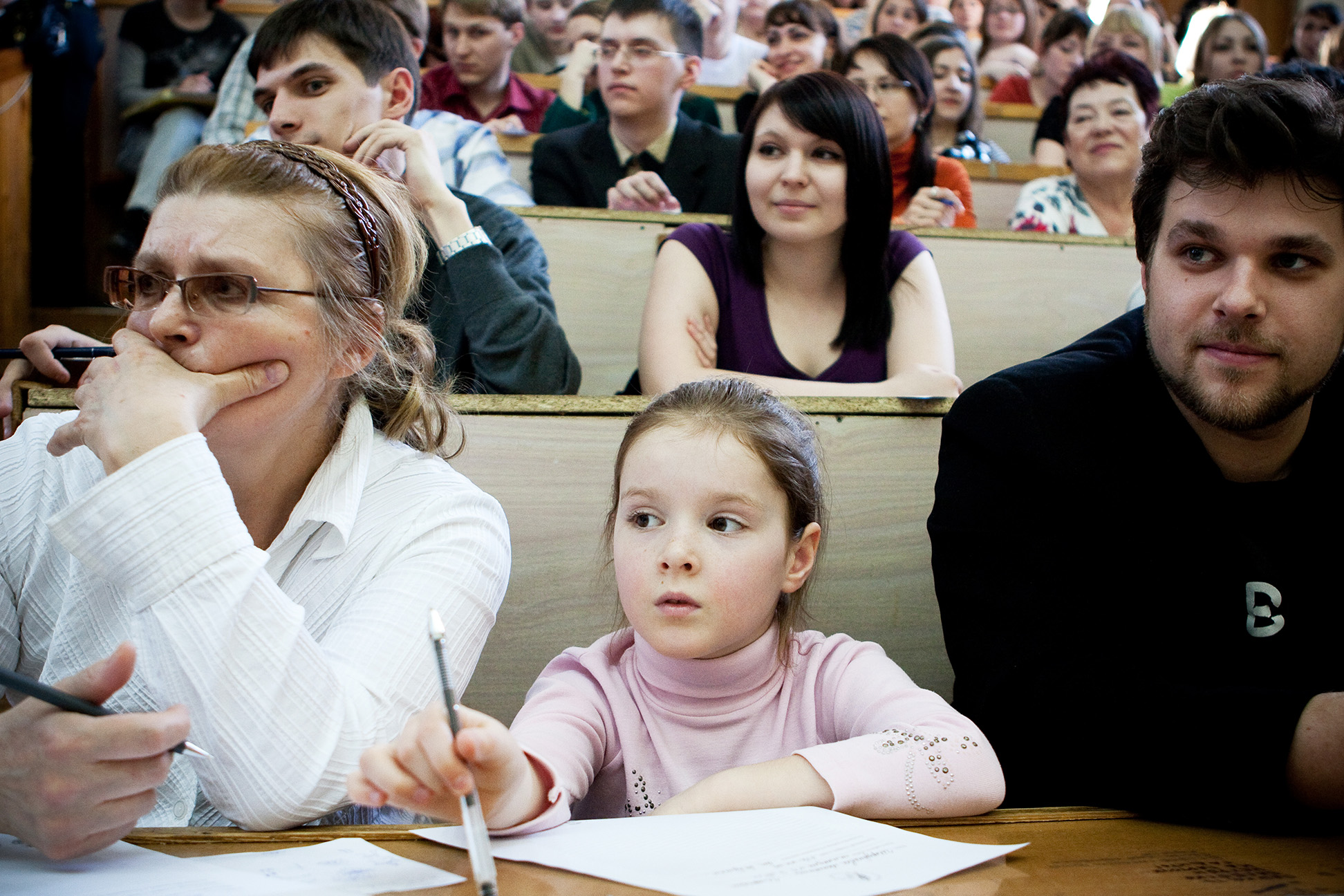 Динамика развития
Структура организации
Структура организации
Планы на 2015
Февраль 2015:
	III конференция и научно-практический семинар, г. Новосибирск

участники: волонтеры-организаторы, филологи-эксперты диктанта, представители ведущих филологических экспертных сообществ
обсуждение актуальных вопросов динамики языковых норм на материалах Тотального диктанта
подготовка методической базы для диктанта-2014
обсуждение программы курсов по подготовке к диктанту
обучение волонтеров
Планы на 2015
Февраль-апрель 2015:
курсы по подготовке к диктанту

добровольные бесплатные курсы русского языка
не менее 100 городов
общая программа, система упражнений
преподаватели – профессиональные филологи
возможность улучшить знания в области русского языка и подготовиться к Тотальному диктанту
Планы на 2015
Тотальный диктант в апреле 2015: 

500 городов в 60-80 странах
1000 площадок на 6 континентах
100 000 участников
12 000 волонтеров-организаторов
7 000 публикаций и сюжетов в СМИ
участие известных деятелей культуры, искусства, науки и т.д.
Спасибо!
Пишите с нами, пишите лучше нас!

totaldict.ru
egor.zaikin@gmail.com